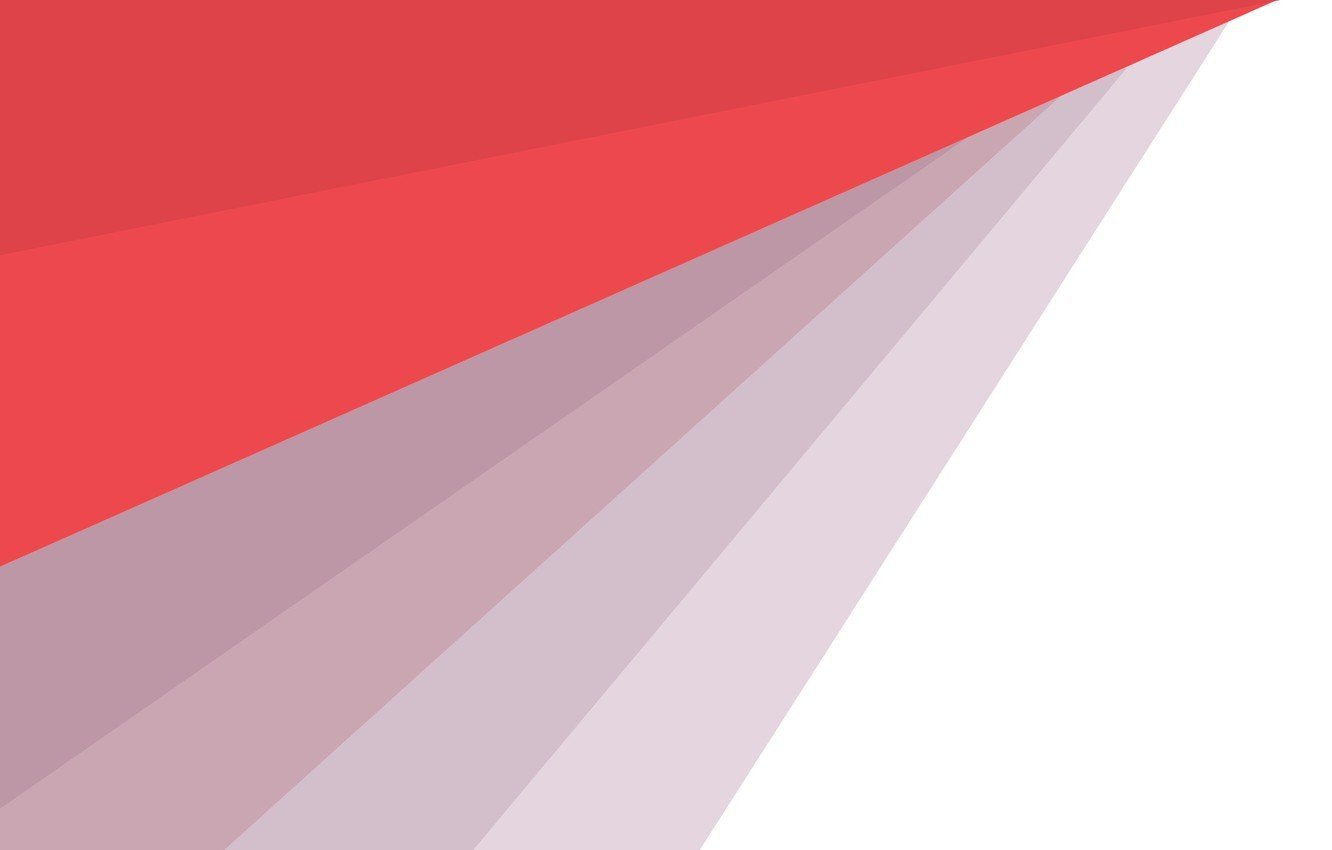 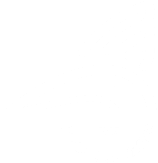 РОСПРОФЖЕЛ
Автоматизированная система сбора и анализа данных правовой инспекции 
РОСПРОФЖЕЛ
Гл.правовой инспектор труда
На Западно-Сибирской железной дороге
Бучельникова Елена Александровна


г. Волгоград, сентябрь 2023 год
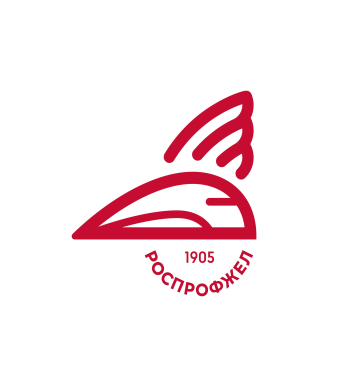 РОСПРОФЖЕЛ – 1 395 204 человек
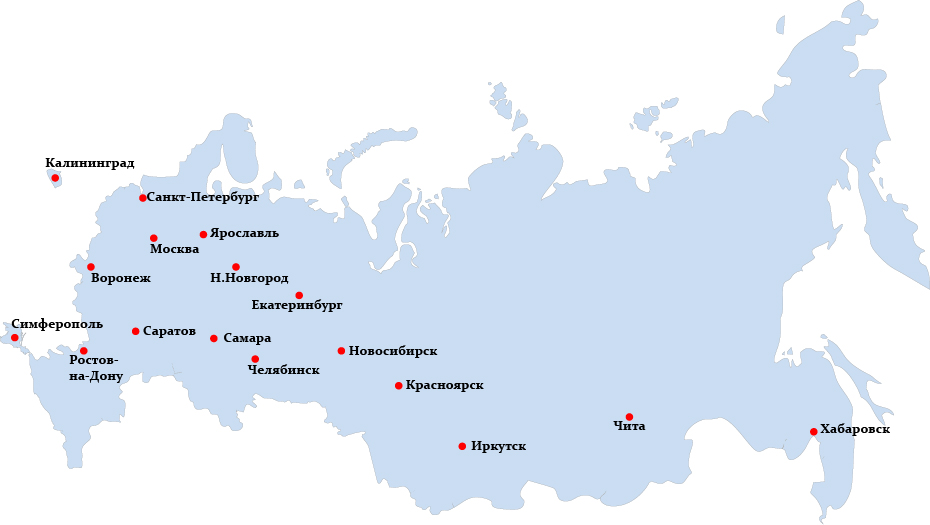 Организации Профсоюза
17      – дорожных 	территориальных
     7   – территориальных
   60   – структурных подразделений              	  Дорпрофжел
  150  – объединённых первичных
3 669 – первичных
80 инспекторов
6 проверок в месяц
Около 70 проверок в год
Обработка и анализ материалов более 5600 проверок
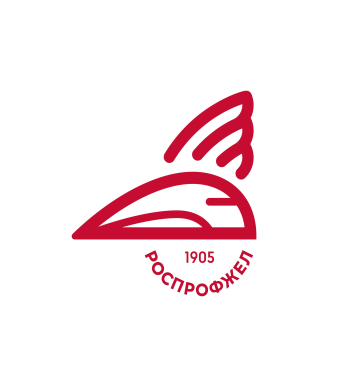 ПОРТАЛ «Сбор данных правовой инспекции РОСПРОФЖЕЛ»
Подключение к порталу по технологии «Тонкий клиент» или через браузер (Веб-клиент)
Работа через сеть ИНТЕРНЕТ или внутренней сети ИНТРАНЕТ
Авторизация по имени пользователя и паролю
Каждый пользователь видит информацию по своей организации и нижестоящей
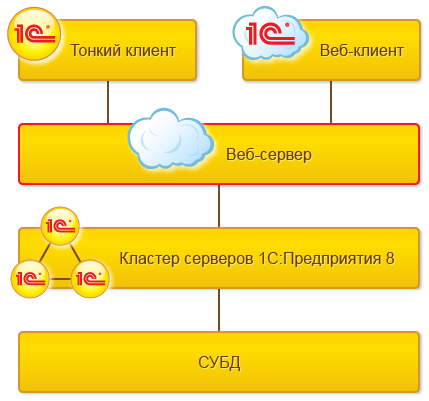 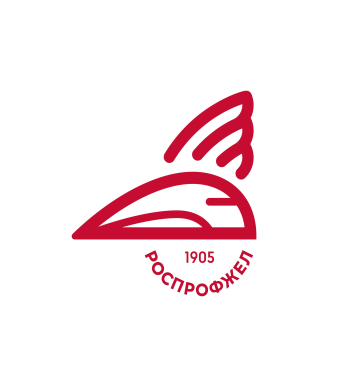 ПОРТАЛ «Сбор данных правовой инспекции РОСПРОФЖЕЛ»
17 Главных(Старших) инспекторов
80 Инспекторов
Вносят информацию, составляют отчетность, анализируют данные и статистику
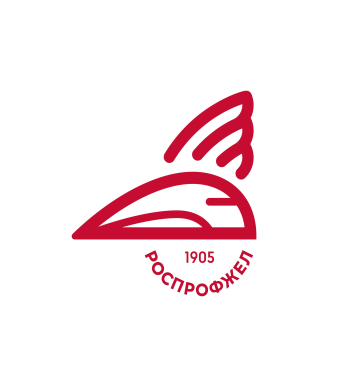 ПОРТАЛ «Сбор данных правовой инспекции РОСПРОФЖЕЛ»
предназначена для сбора и учета информации о работе правовых инспекторов.
Ведение информации о проведенных проверках
Отчетность инспекторов
База данных судебных решений и публикаций в СМИ
Аналитическая отчетность и статистика, рейтинг
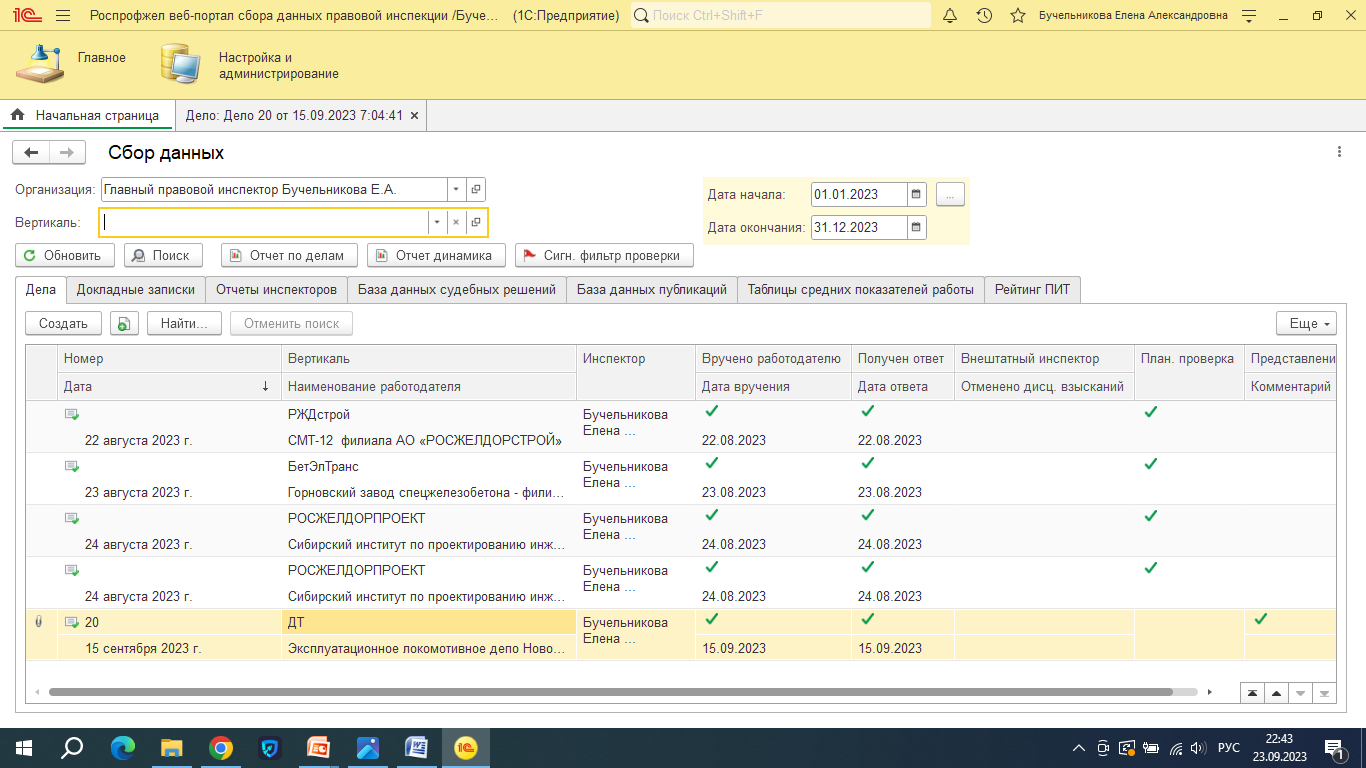 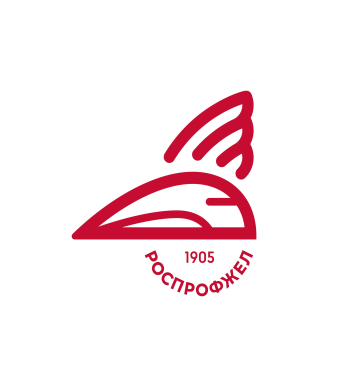 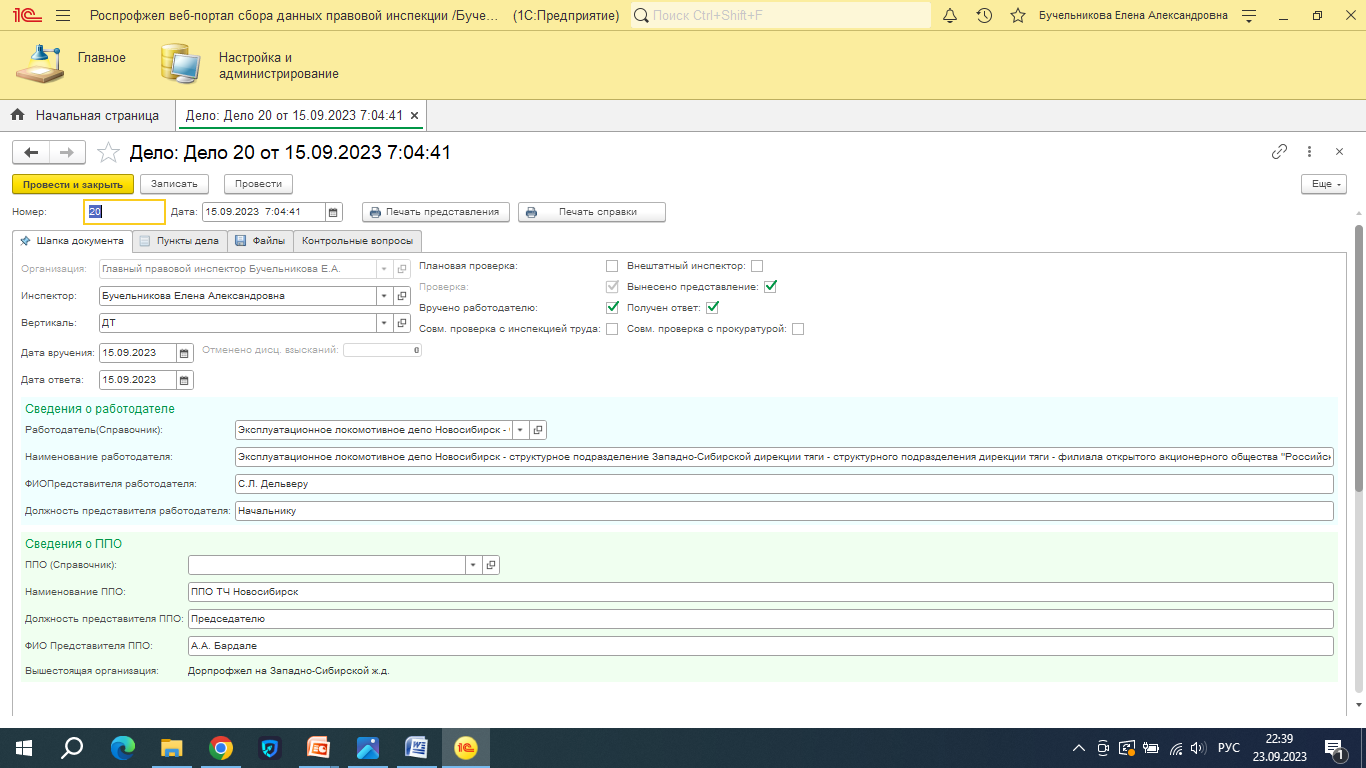 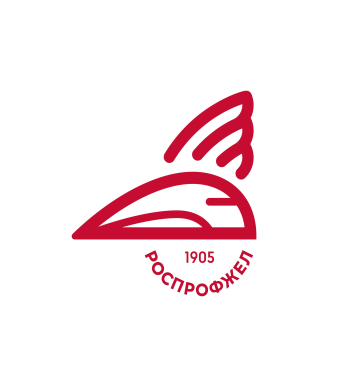 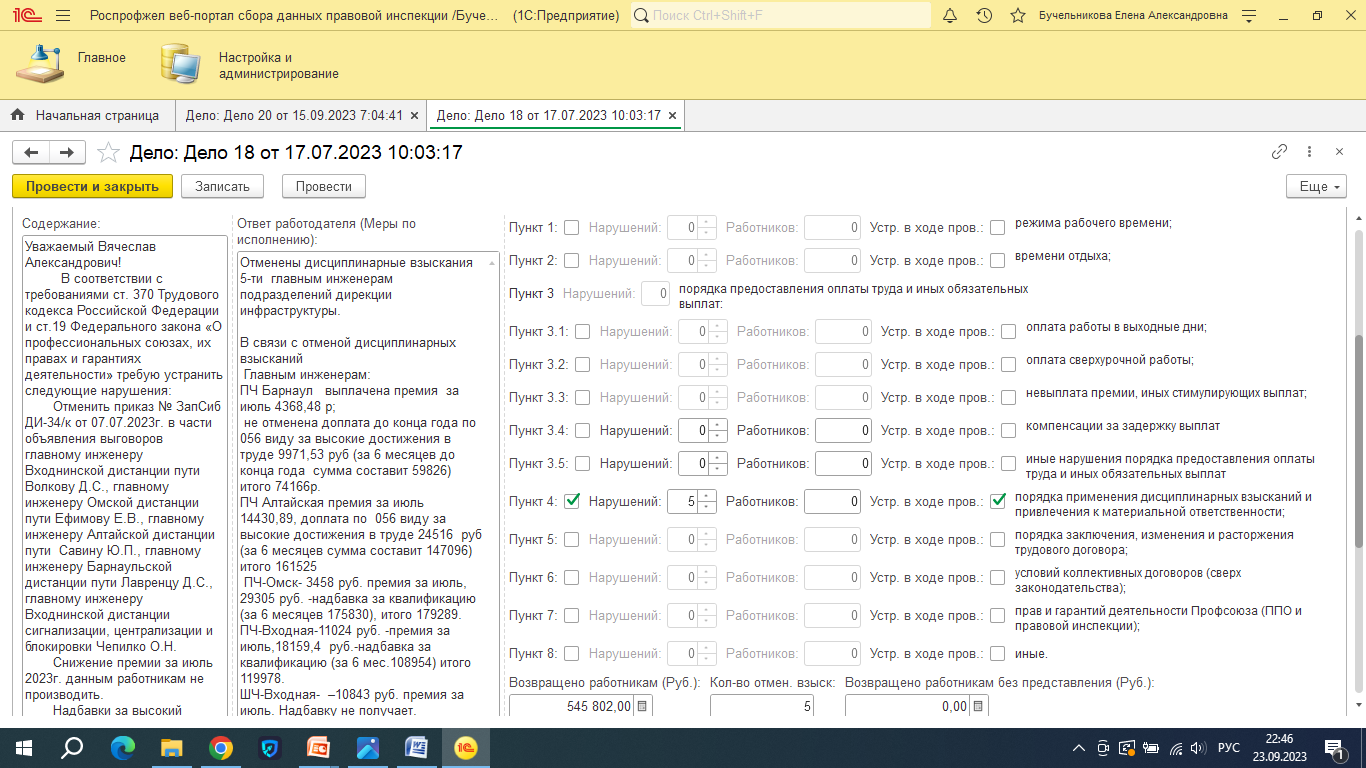 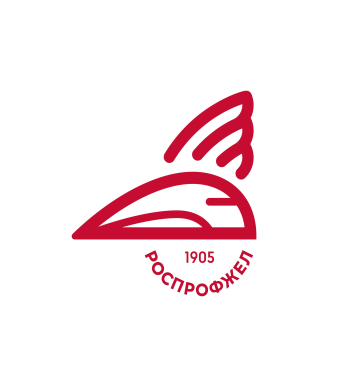 ПОРТАЛ «Сбор данных правовой инспекции РОСПРОФЖЕЛ»
Заполнение данных по проведенной проверке
Прикрепление файлов любых форматов (WORD, EXCELL, фотографии)
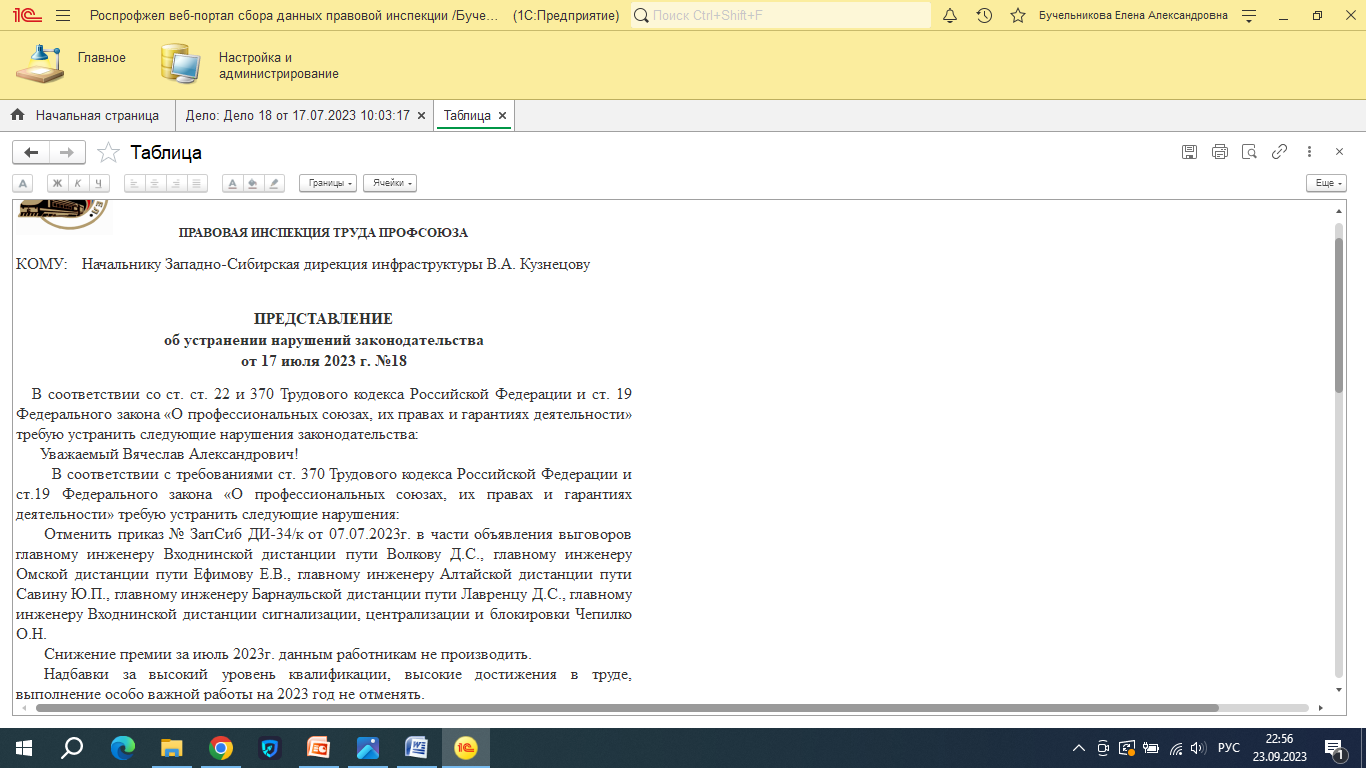 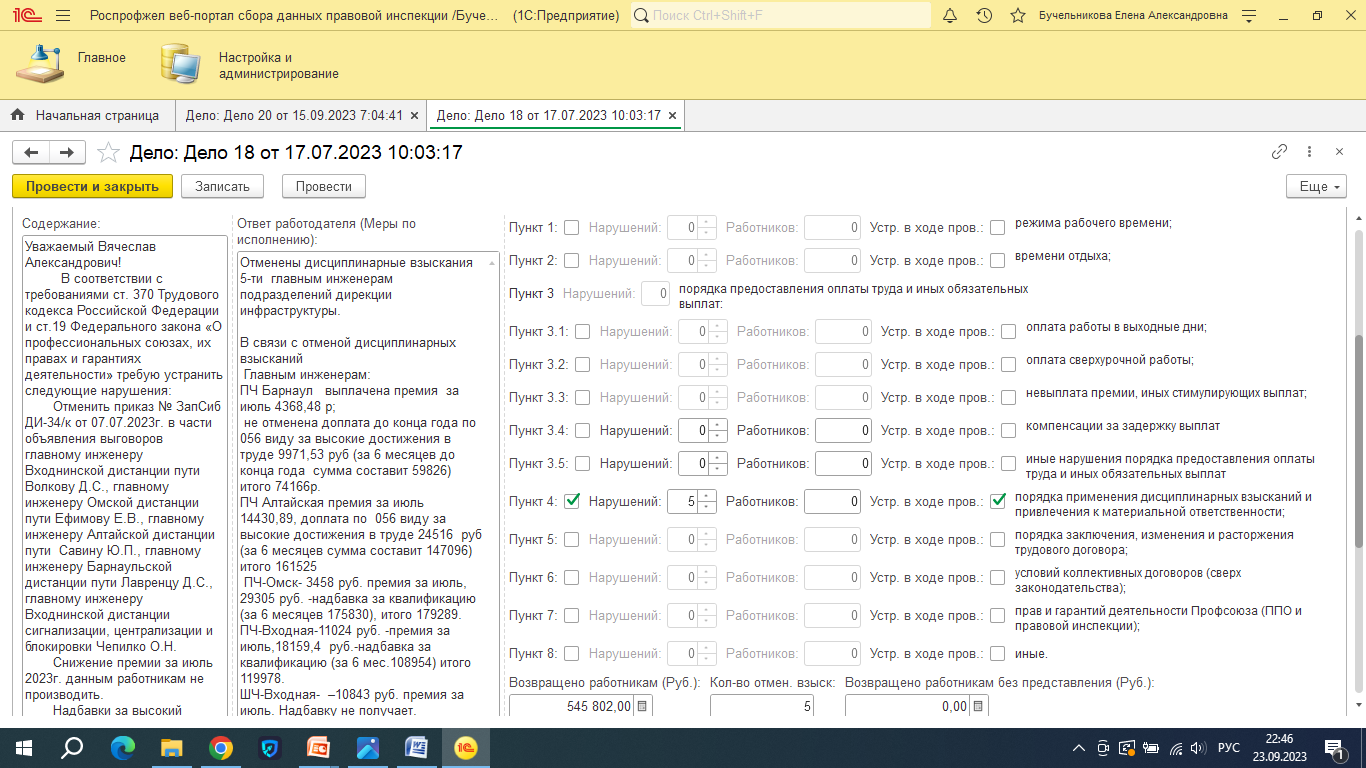 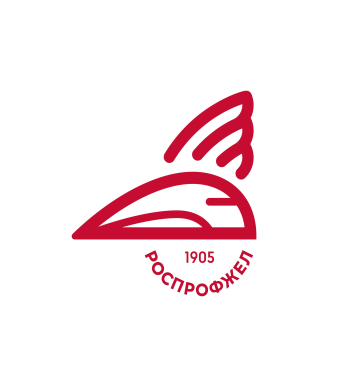 ПОРТАЛ «Сбор данных правовой инспекции РОСПРОФЖЕЛ»
Автоматическое составление ежемесячных отчетов в числовых показателях и текстовом виде с возможностью корректировки данных
Анализ информации в режиме реального времени
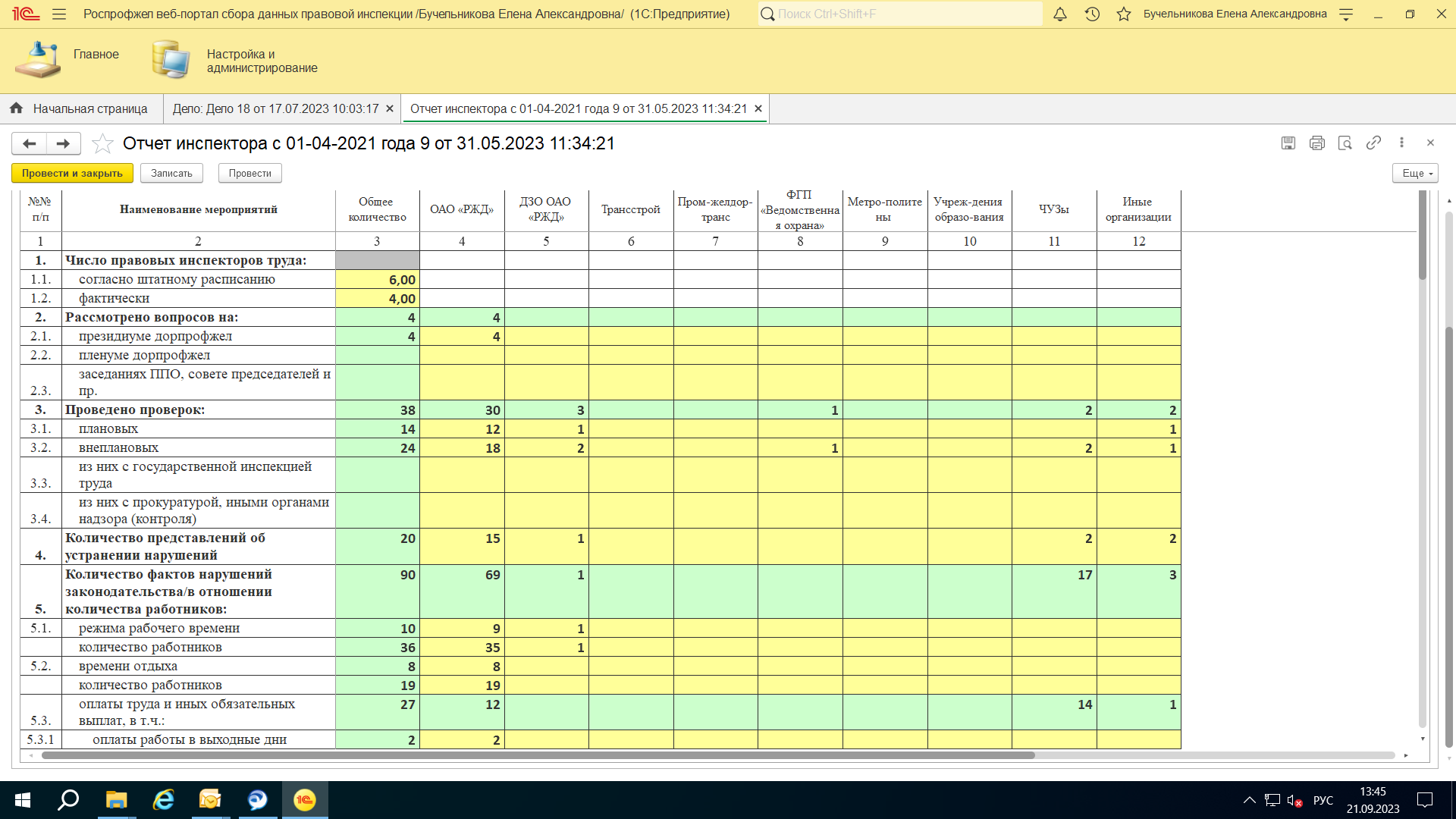 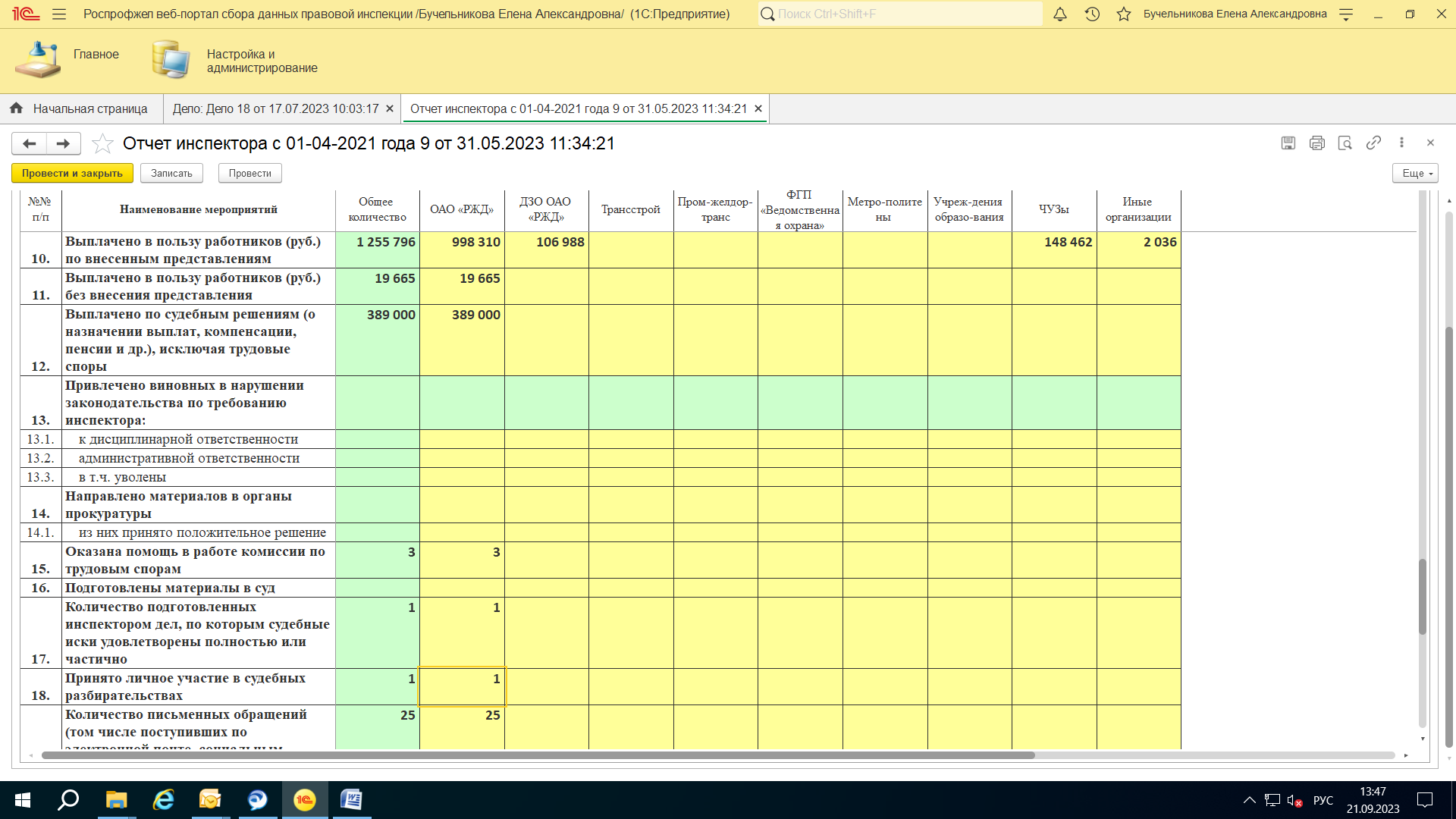 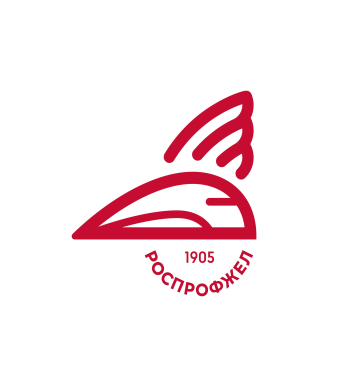 ПОРТАЛ «Сбор данных правовой инспекции РОСПРОФЖЕЛ Текст докладной записки формируется автоматически
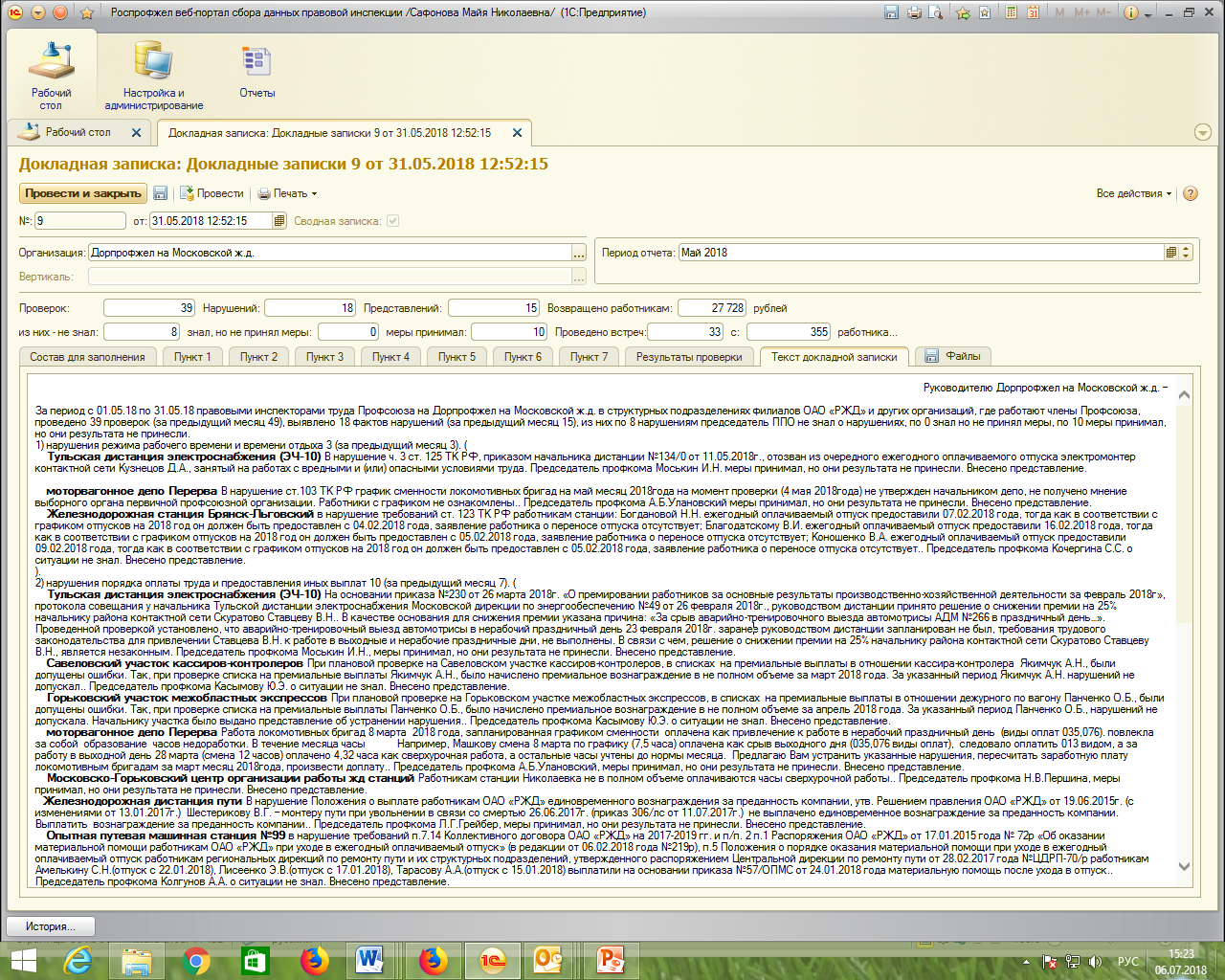 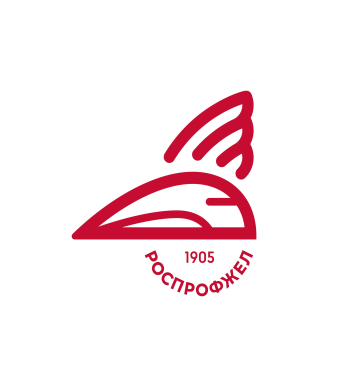 ПОРТАЛ «Сбор данных правовой инспекции РОСПРОФЖЕЛ»
Анализ информации в режиме реального времени
Получение статистических данных по всем ДОРПРОФЖЕЛАМ и иным организациям РОСПРОФЖЕЛ
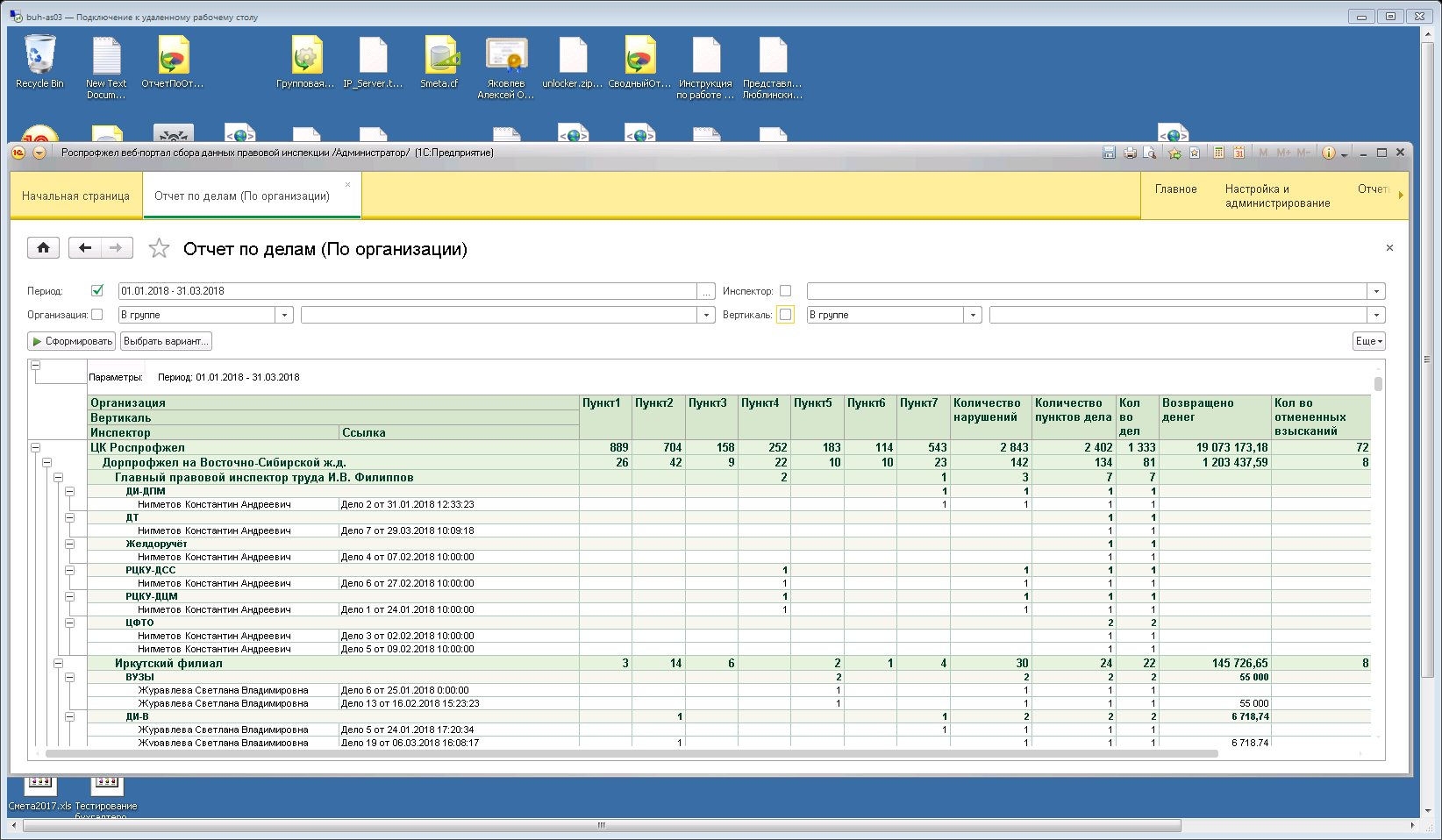 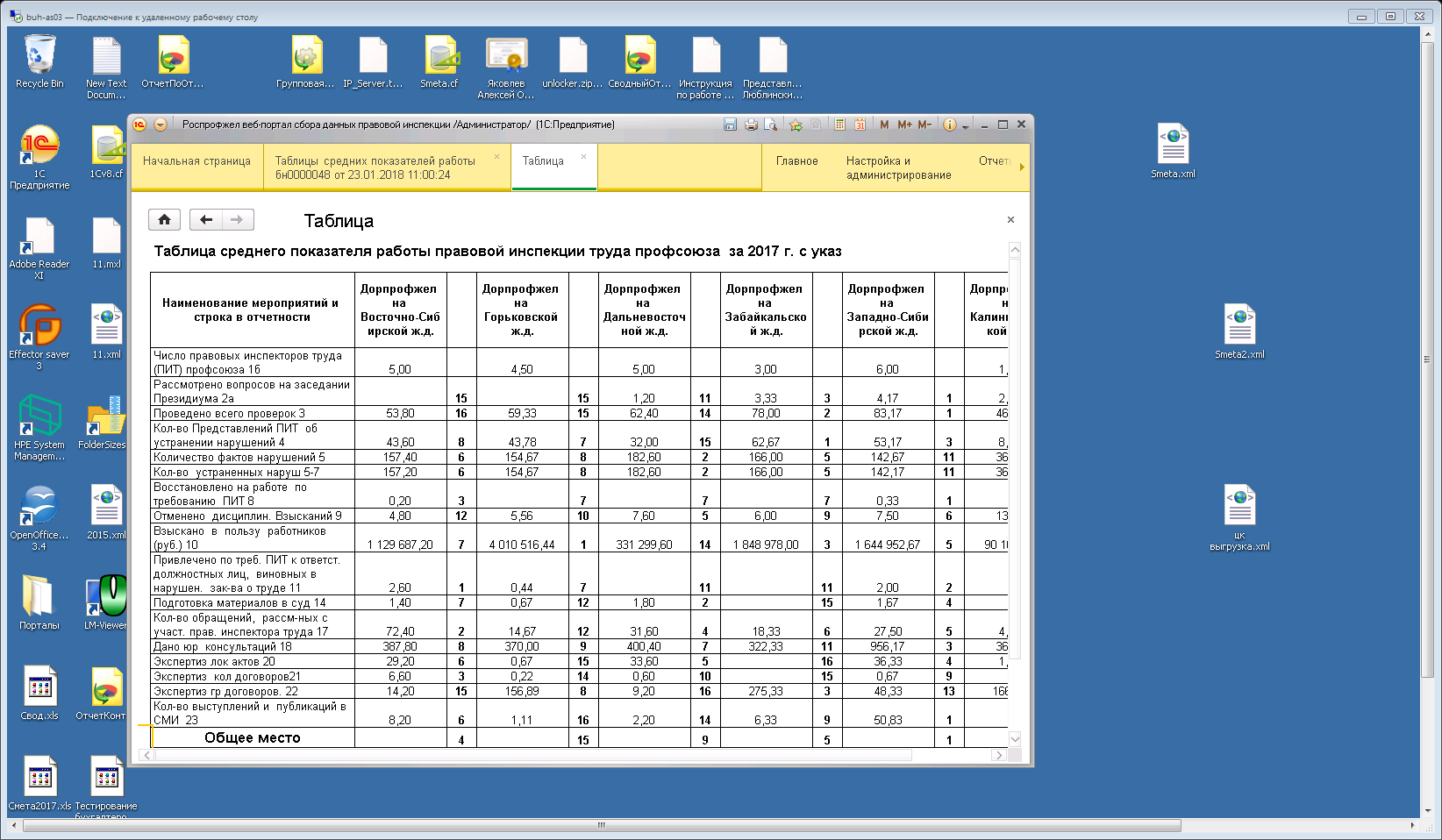 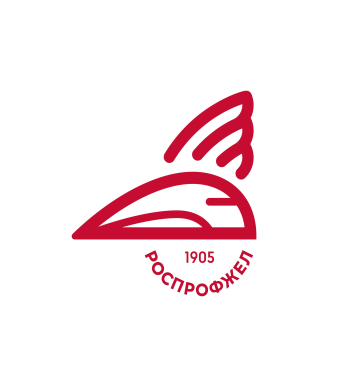 ПОРТАЛ «Сбор данных правовой инспекции РОСПРОФЖЕЛ»
База данных судебных решений
База данных публикаций в сми
Доступны для всех пользователей системы
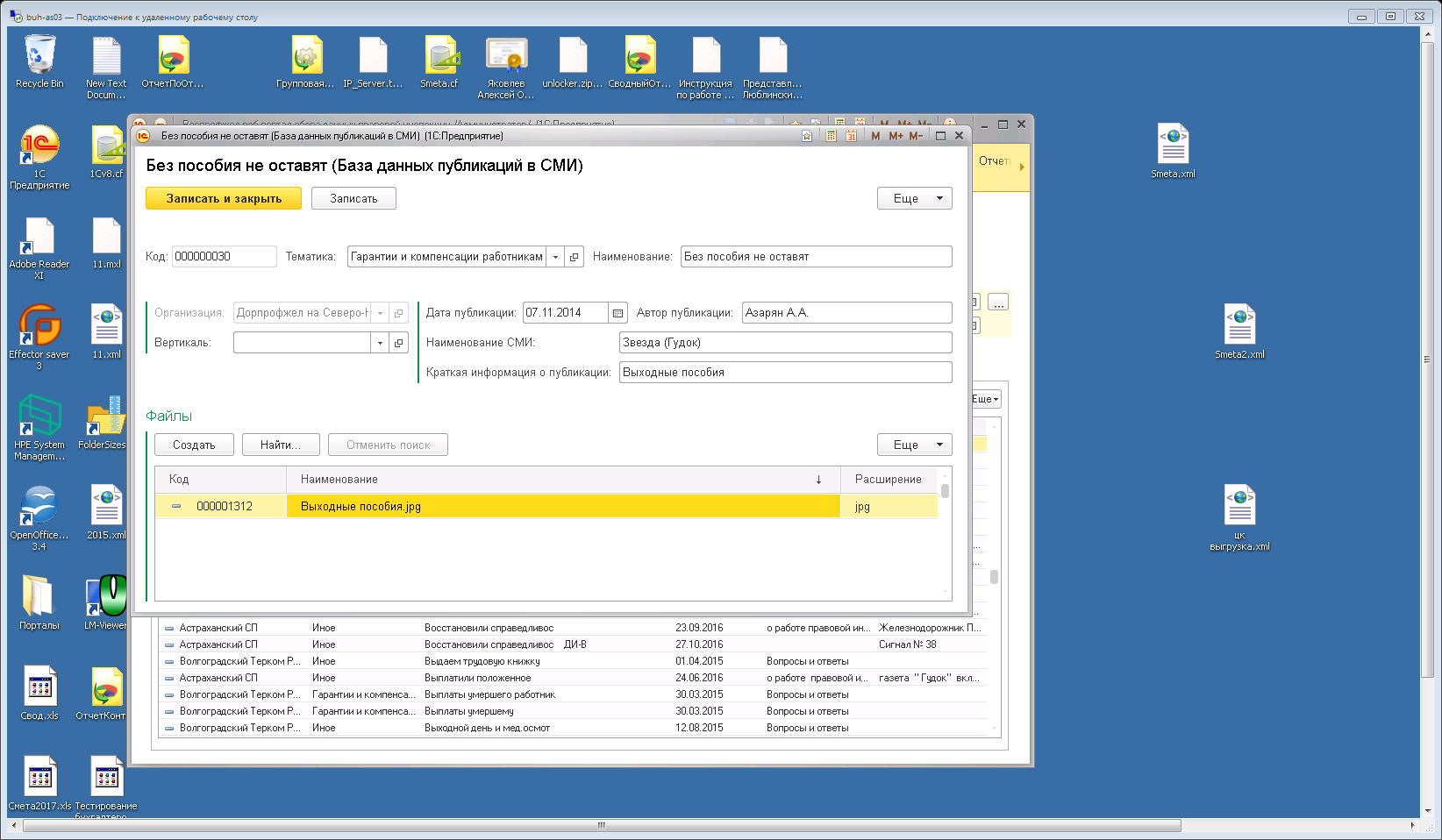 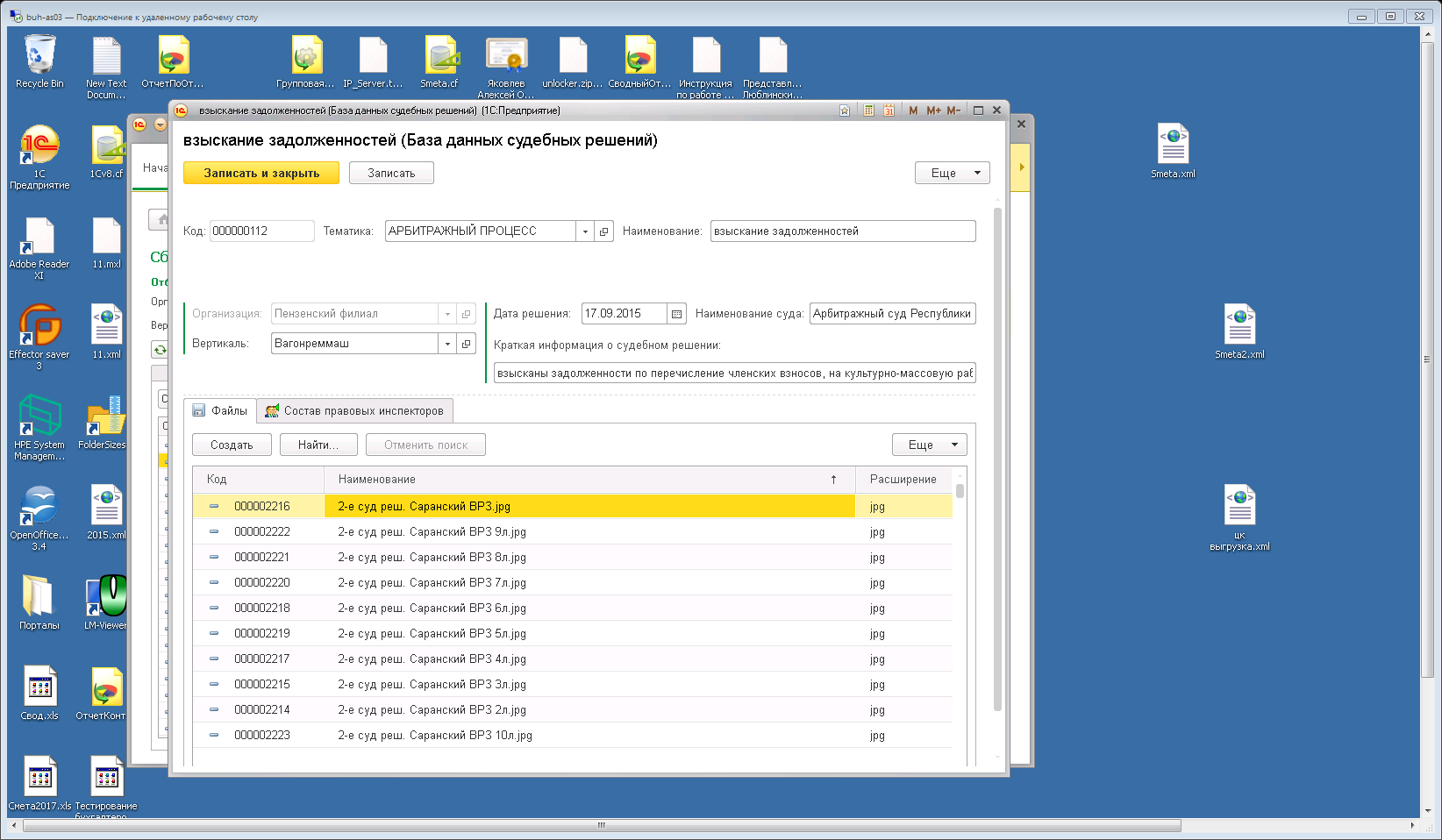 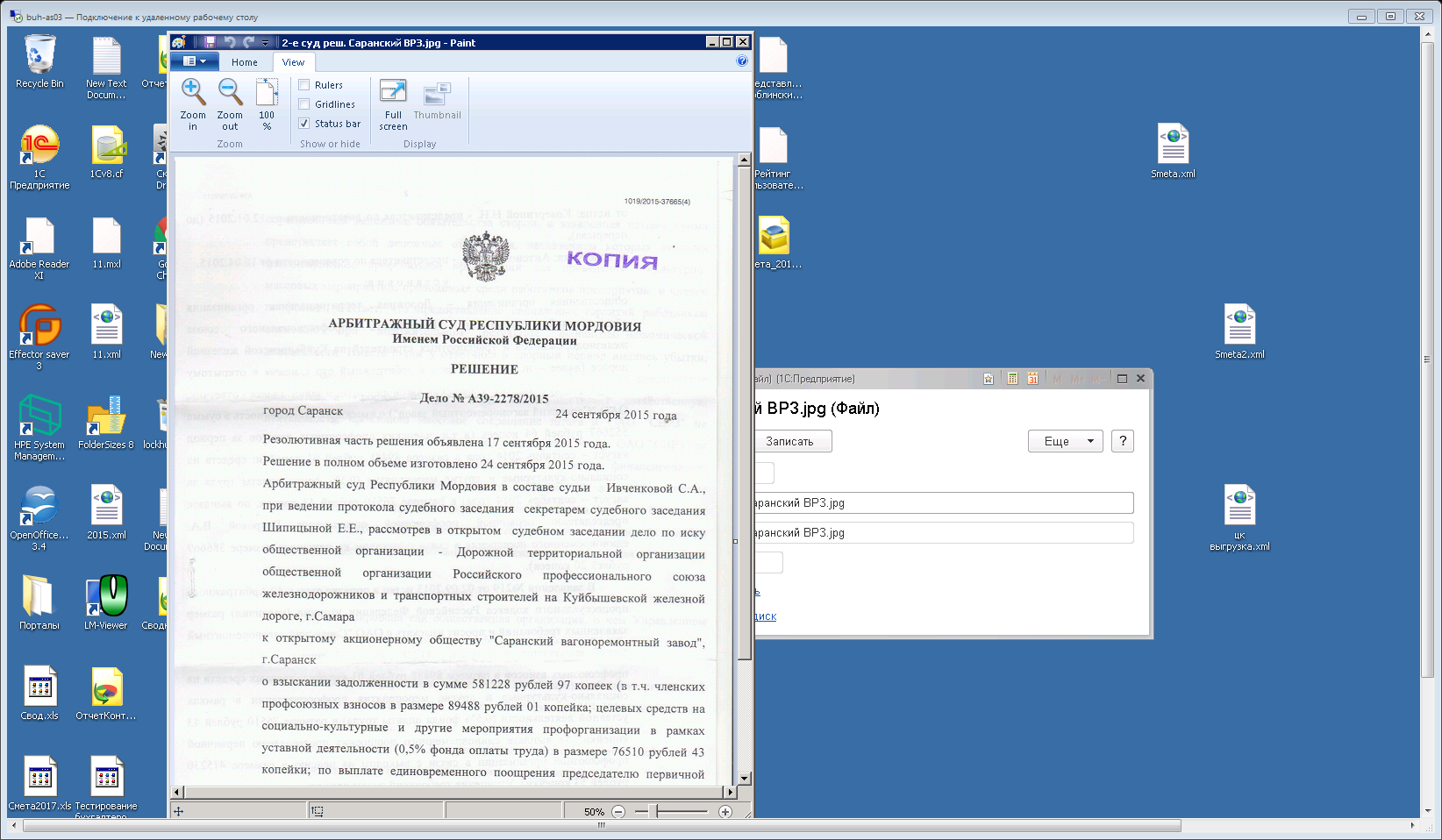 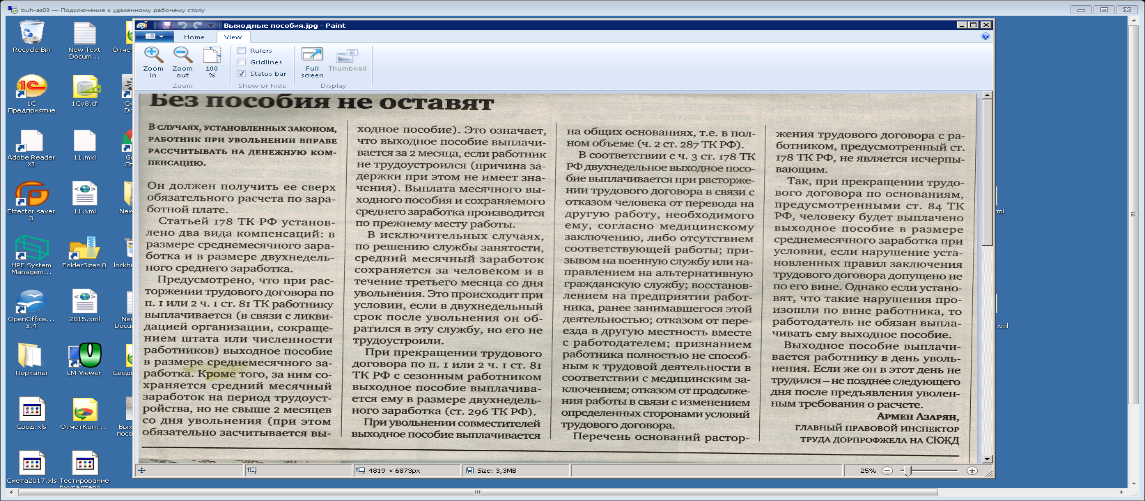 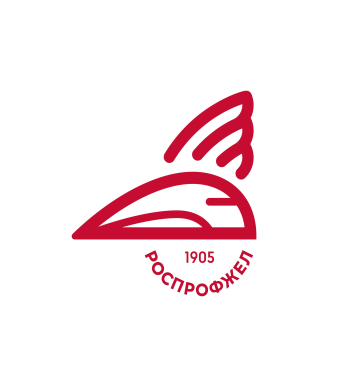 Рейтинг ПИТ
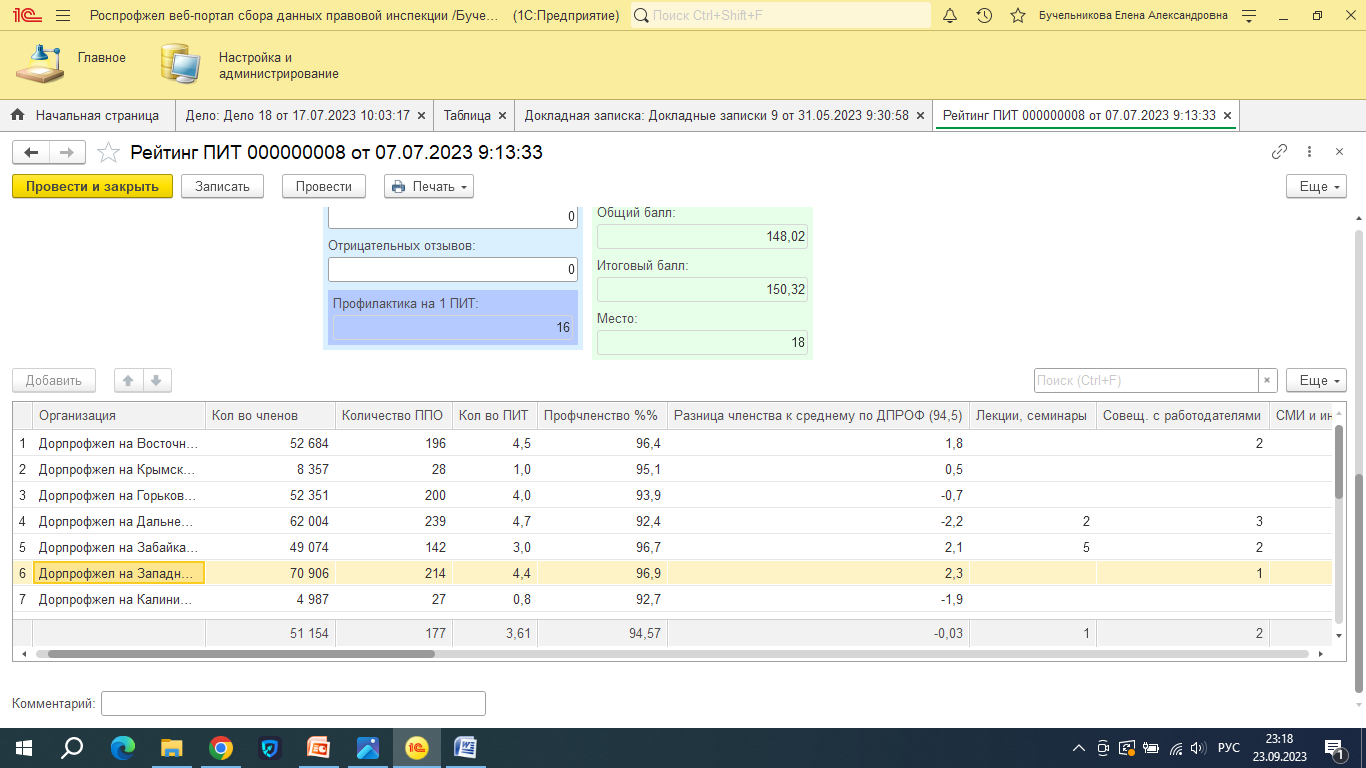 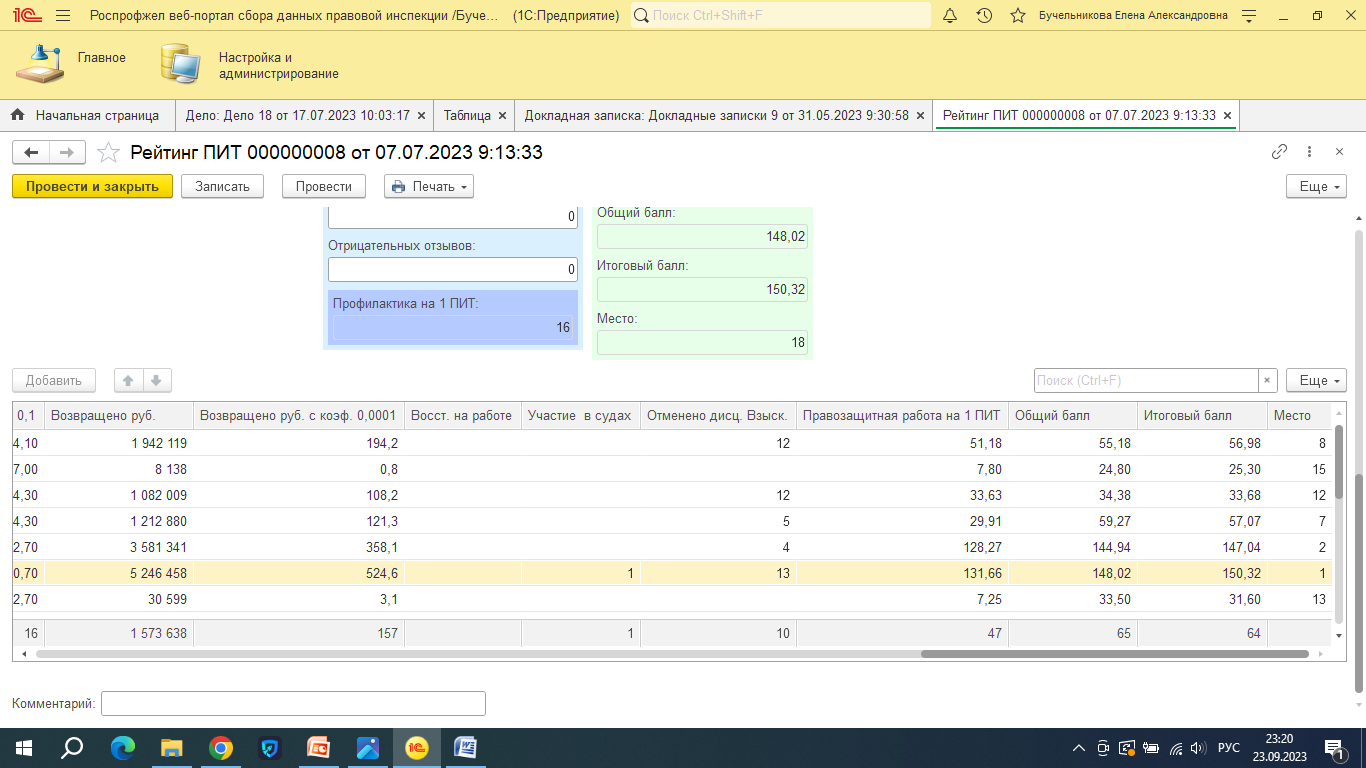 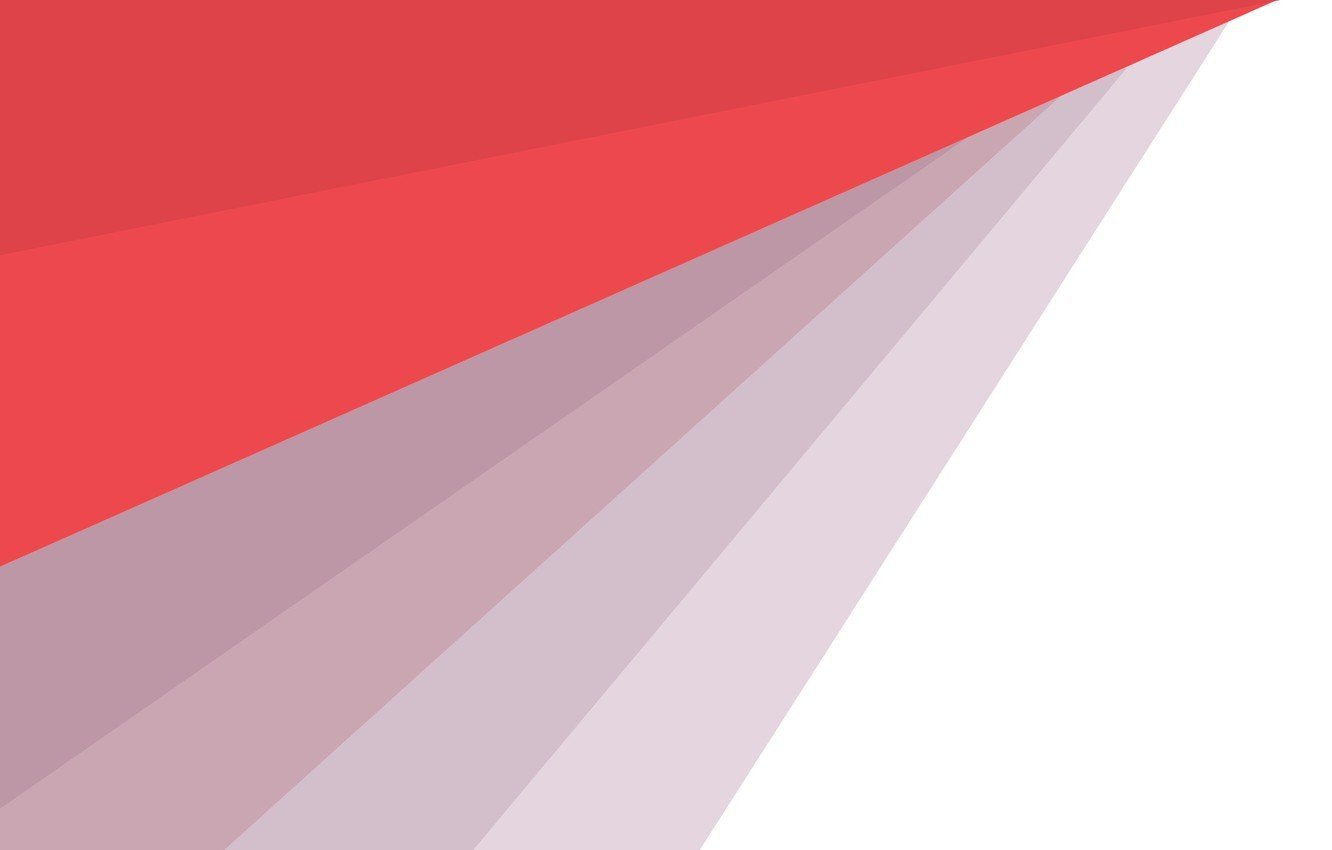 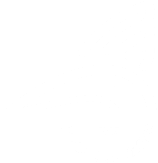 РОСПРОФЖЕЛ
СПАСИБО ЗА ВНИМАНИЕ





г. Волгоград, сентябрь 2023 год